Clarkson Hyde Norway
Established by Hans Carl in 1993

Member since 1998

Why Clarkson Hyde Global?

So whats new?
Relaunch of our business
Full version
https://www.youtube.com/watch?v=YYNGTxKJgv8
Short version
https://www.youtube.com/watch?v=bUTrOi7Q-MA
Varder
A joint venture between HCA Revisjon og Rådgivning AS, Advokatfirmaet Hulaas AS and Varder Rådgivning AS.

And between Clarkson Hyde Norway and Cicero Norway

Legal, Audit and Advisory

All three companies now branded as Varder
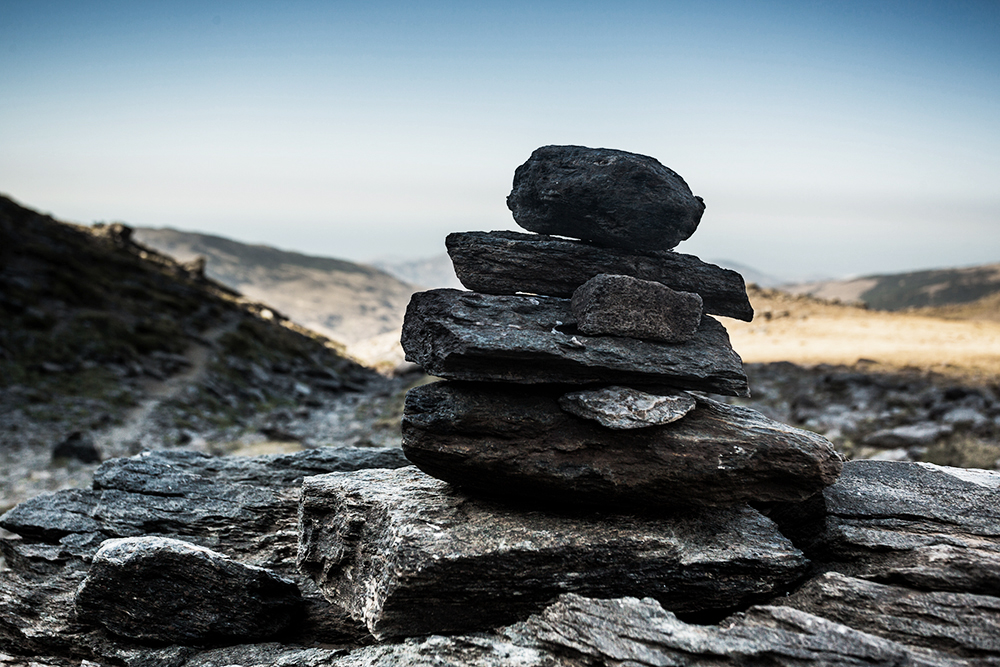 Varder – the name
The term “Varder” means cairns in Norwegian
Used as markers for navigation, both on the mountains and at sea since ancient times
Symbolizes our dedication to guide our clients and customers through difficult terrain
Varder – our vision
«Near, enabling you to reach far»

We aim to be a close companion and advisor to our clients and customers all the way and help them to reach their goals
[Speaker Notes: Sluttresultatet blir rett]
Why Varder – for our clients
We believe that we can offer our clients the the best and most complete advice and services when we work as team, both lawyers, advisors and auditors/financial experts
Transactions and dispute resolution, more often than not, involves economic and accounting expertise
As a joint venture we can build teams that allows the client to have a one stop shop.
Why Varder – for us
Keep attracting SME-clients
Keep attracting talent
Joint administration and support functions saves resources
Build a sustainable brand that outlives the individual
More people – more fun!
Varder in numbers
35 fee earners 
12 partners
3 offices
Oslo
Gardermoen, near Oslo Airport
Moss
3 companies
Legal
Audit
Advisory
1 shared vision
What do our business partners say
Congratulations with the «new company». Very professional and appealing profile, and an impressive staff

Congratulations on your new name and profile. You really seem to be an exciting company with both breadth and weight in the services
Clarkson Hyde        Cicero
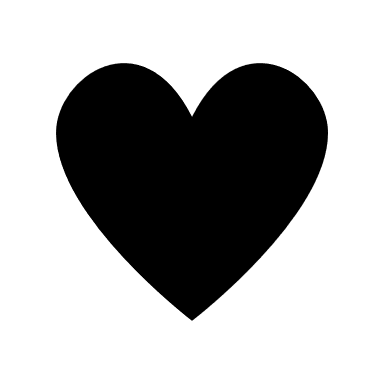 A collaboration that provides added value for your clients and your business
Daily assistance for each others clients
Increased revenue for all 3 companies
Curious about how we work together? Visit us!
Get to know your Cicero member!
Why Clarkson Hyde / Cicero
Worldwide specialists

Personal. Business partners and friends

International network important for our clients (alternative to big 4)

Share experiences and learn from international colleagues
Use your network!
Be proactive

Countries missing.

Who do you know?

Referrals. 

Do you have any clients that has businees abroad that can provide business opportunities for CHG colleagues?
Movie – the storyboard translated
Man is made for motion. 
We thrive on orienting the landscape, and since the dawn of time have relied on markers to guide us. 
They show us the way.

That is our mission as a professional firm. We read the terrain, no matter the prevailing market conditions. 
This is done with a uniquely composed team of consultants, lawyers and (professional) accountants. 
We analyse the entire perspective on behalf of our clients, enabling them to choose a better path.
To achieve this we need to attract the sharpest minds with up to date knowledge. 
We give advice from a societal perspective, founded on an understanding of the connection between 
humans, environment, businesses and societal trends.

We exist for businesses that want to make a difference. Pillars of society, small and medium sized 
businesses that span the width of Norwegian commerce. Notwithstanding the challenges you face, we 
have people to solve them. That is why we are with you. Always.

Varder – «Near, enabling you to reach far»